ZOKNIŲ PROGIMNAZIJOS 5-8 KL. MOKINIŲ VAIKYSTĖS HERBŲ  PARODA
2022-06-01
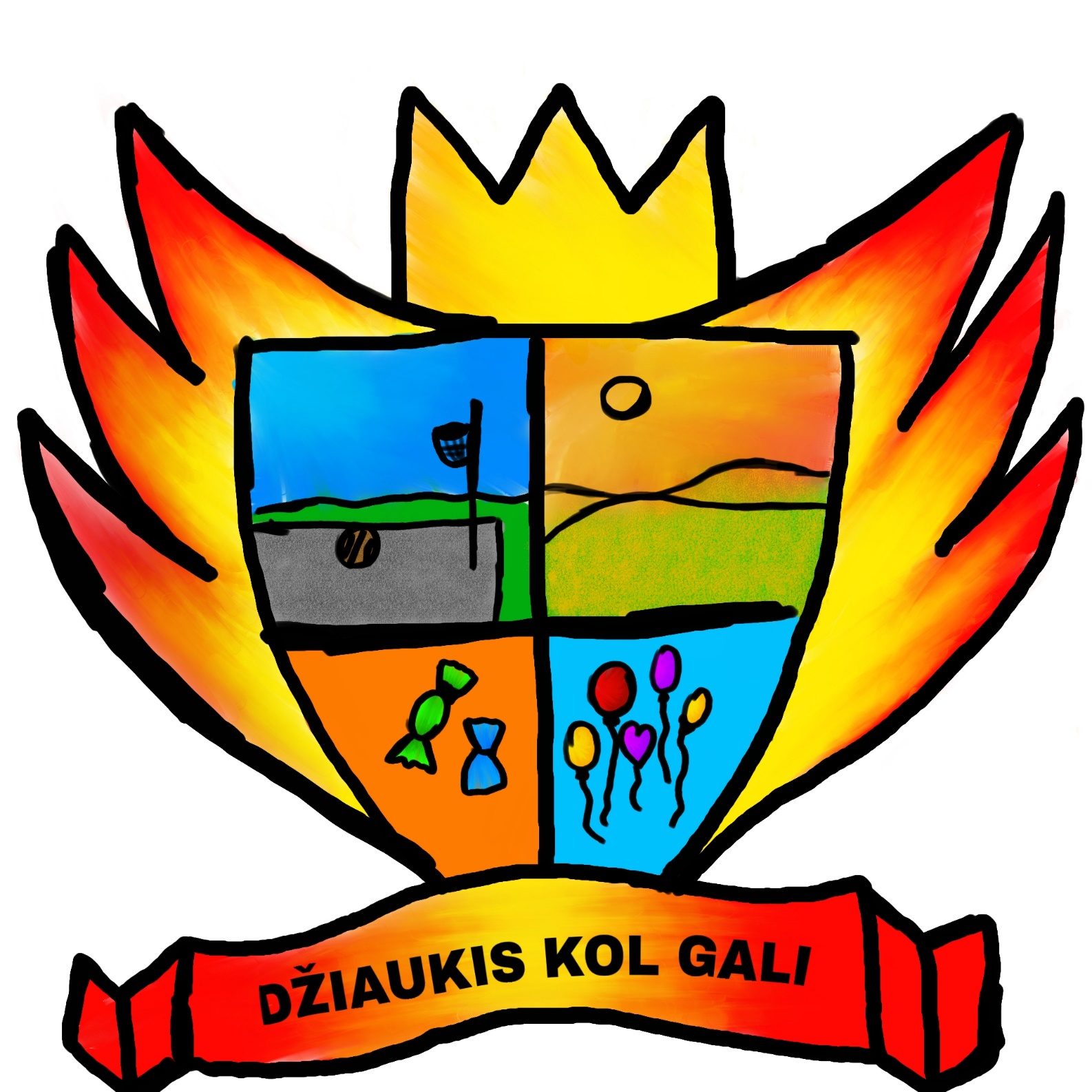 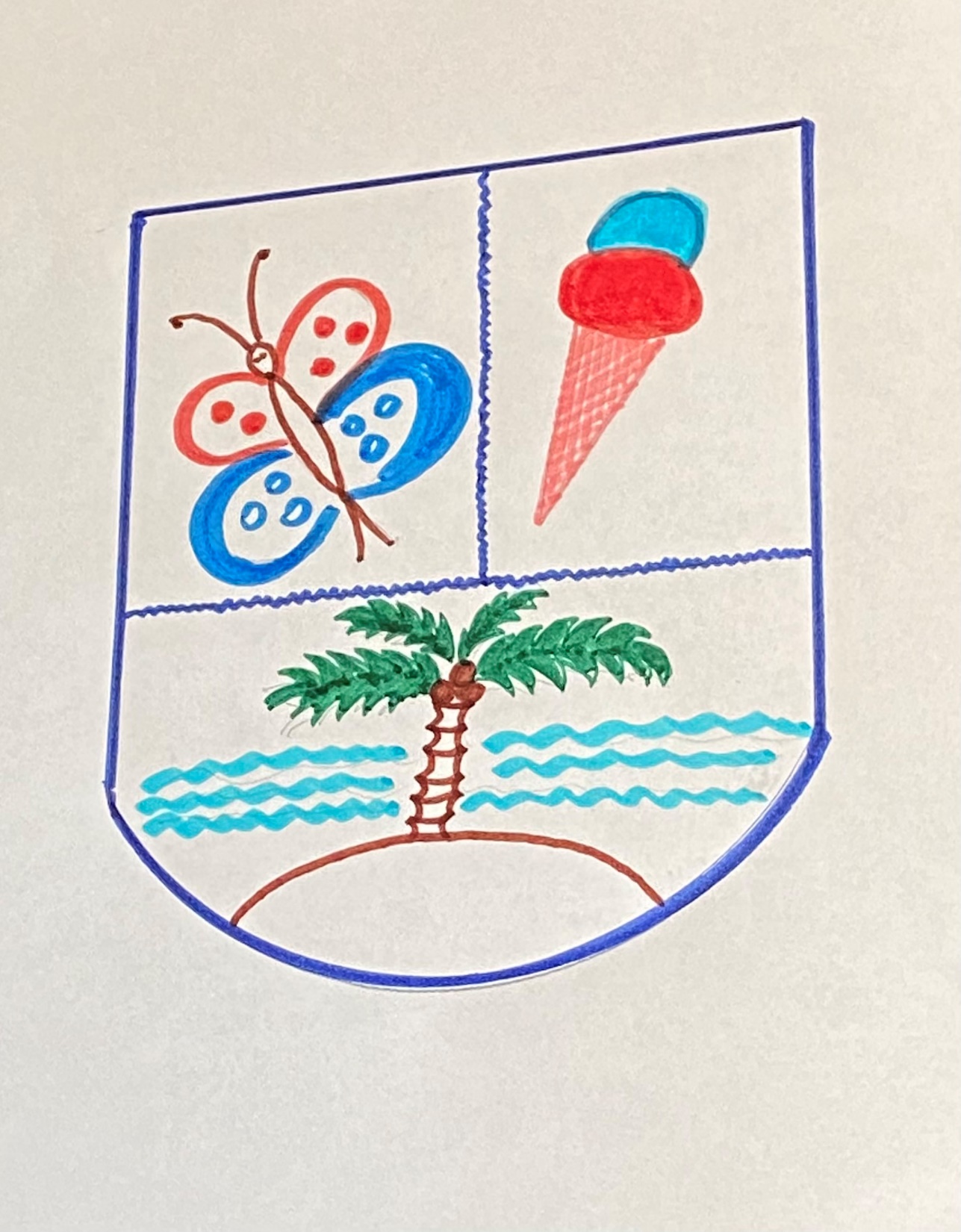 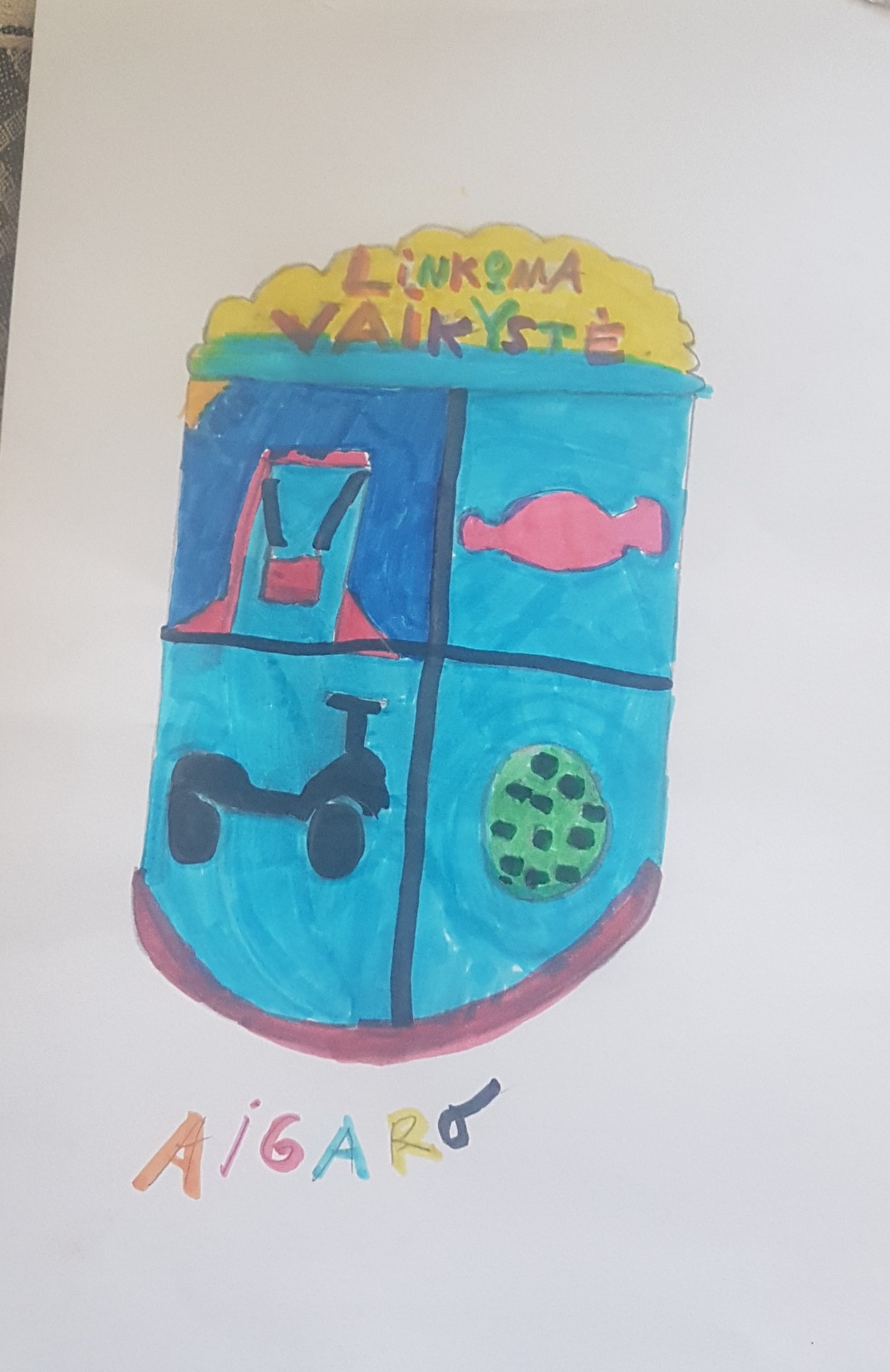 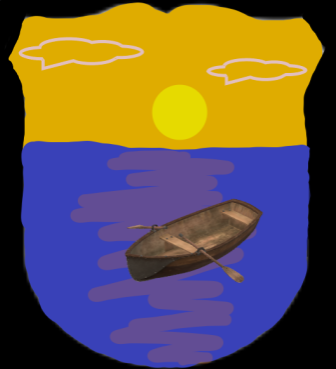 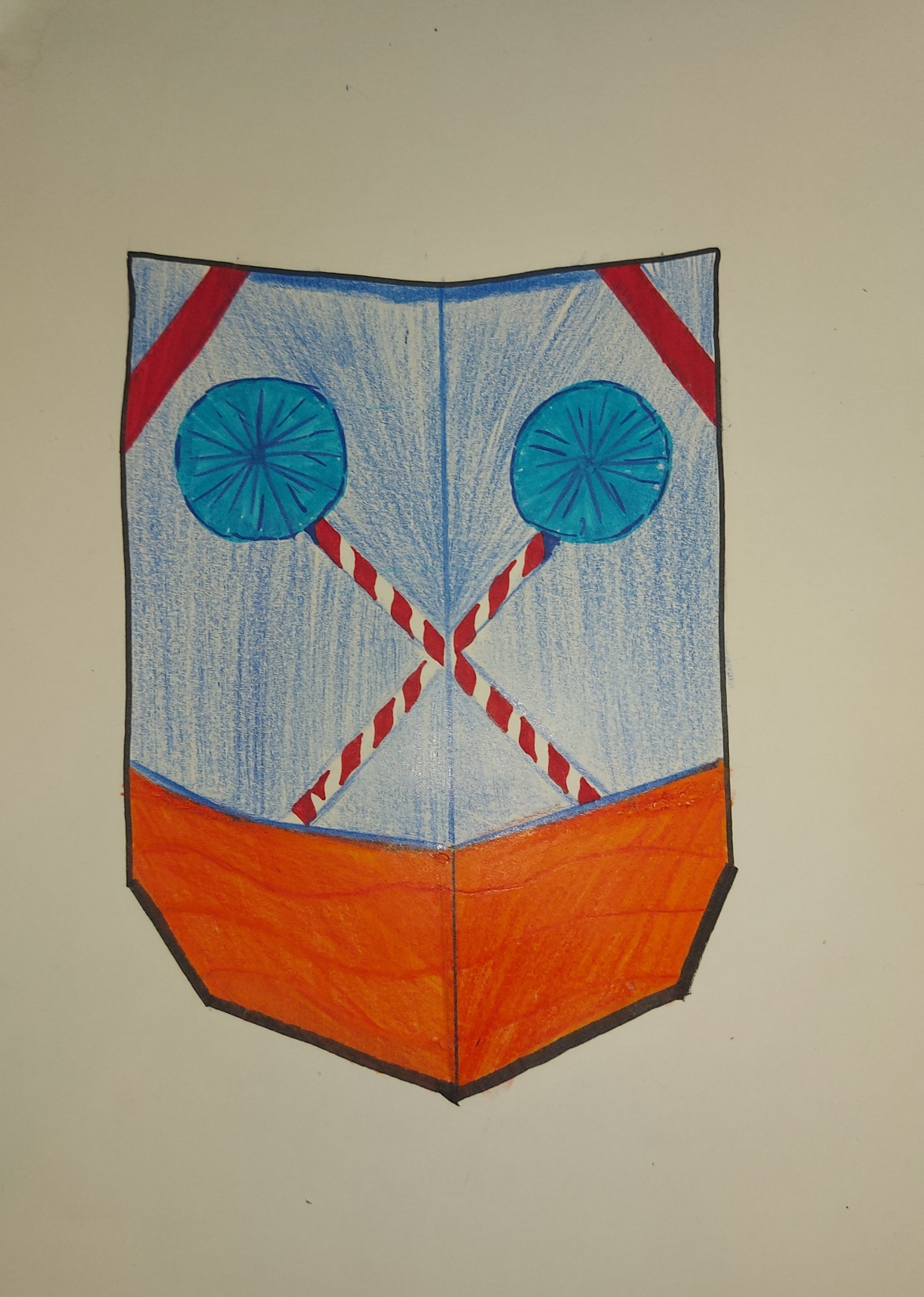 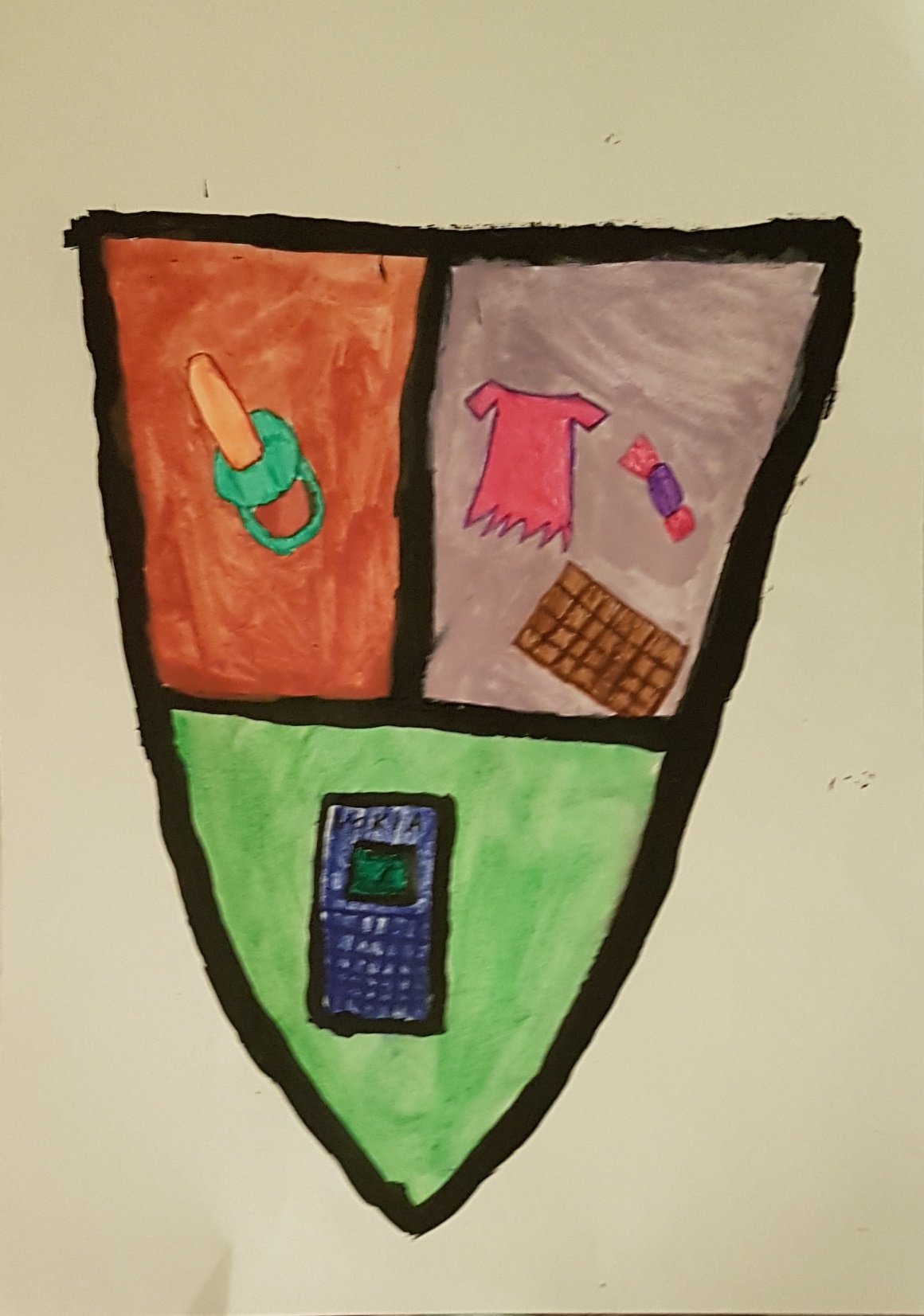 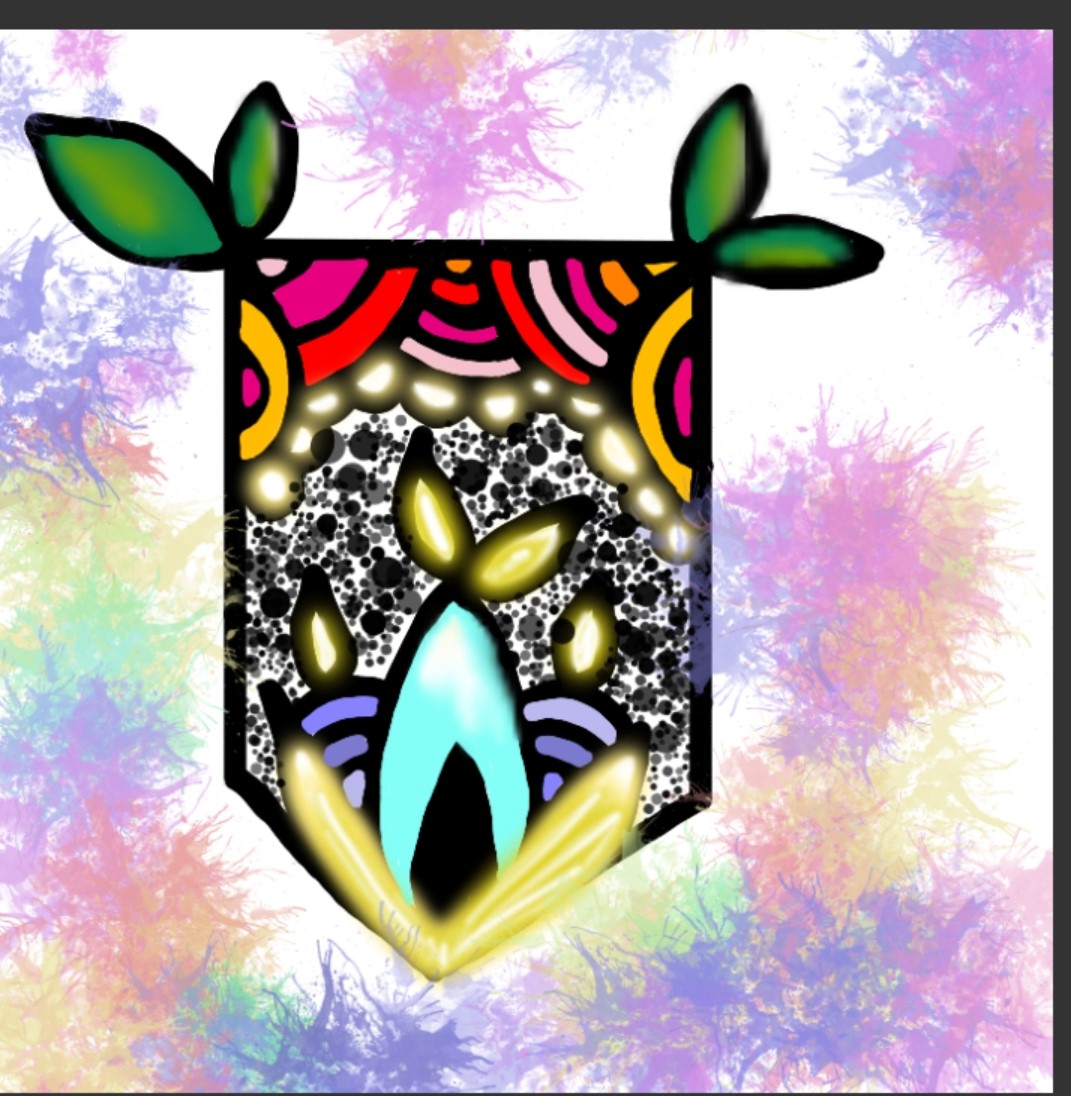 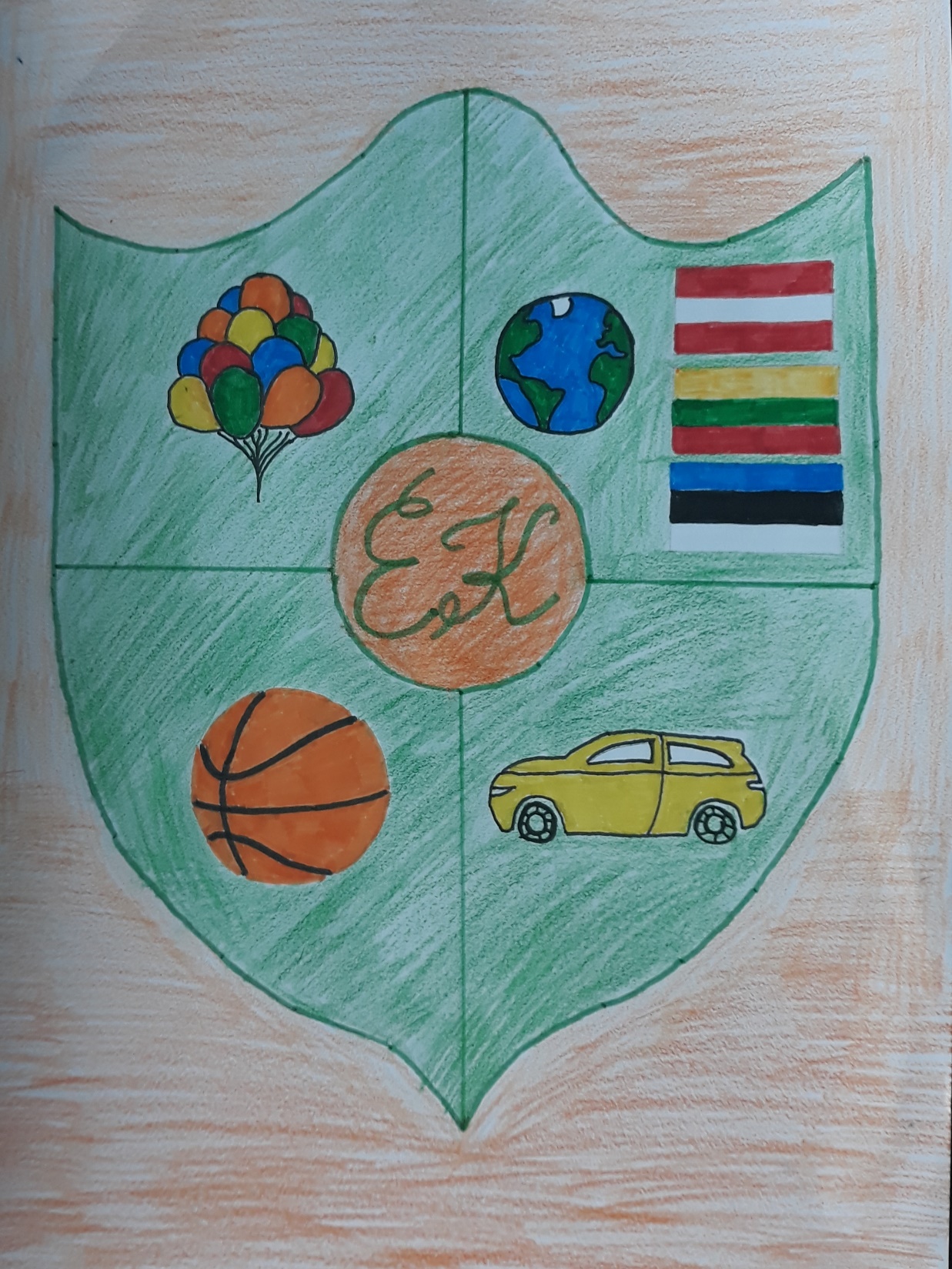 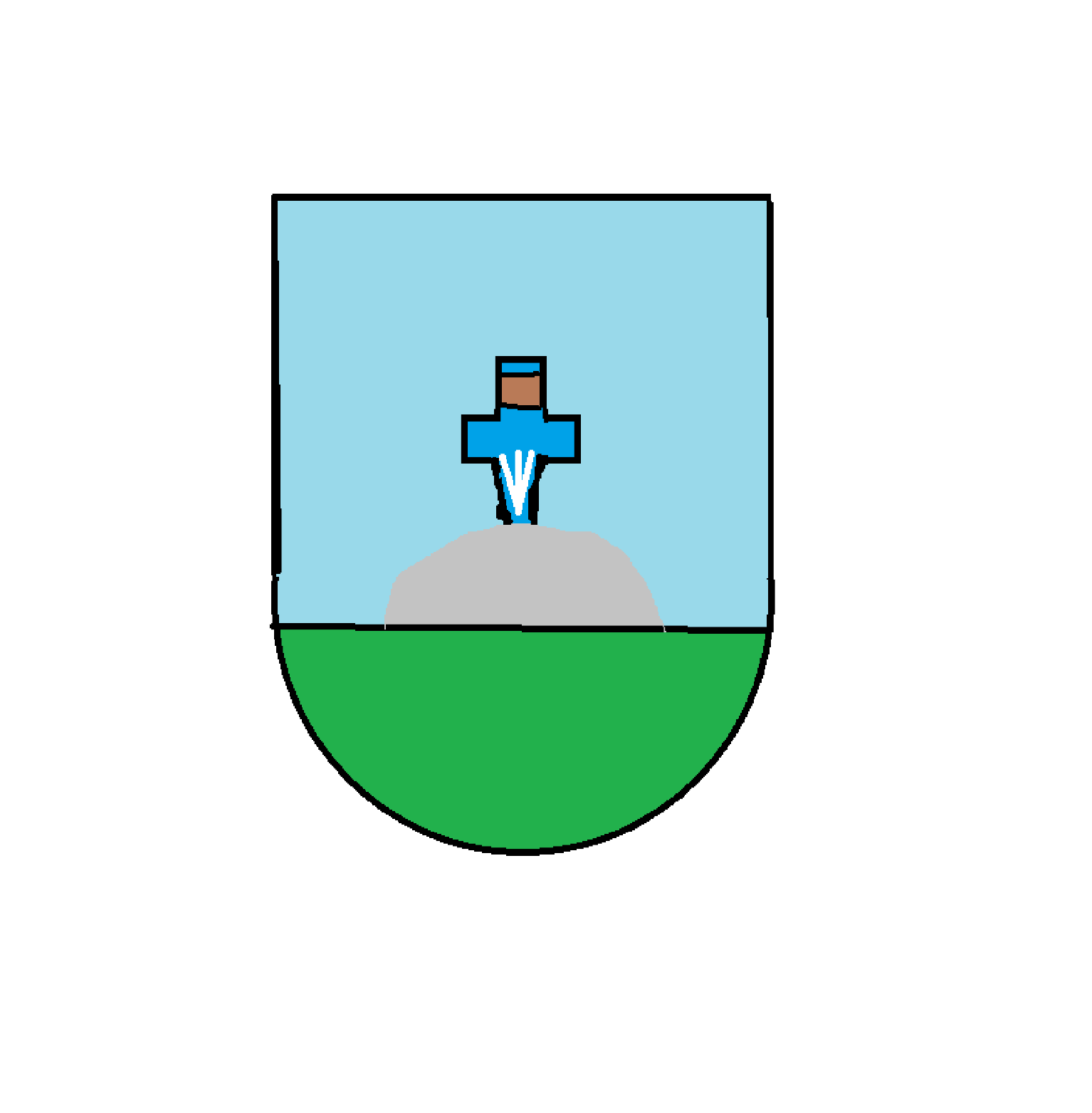 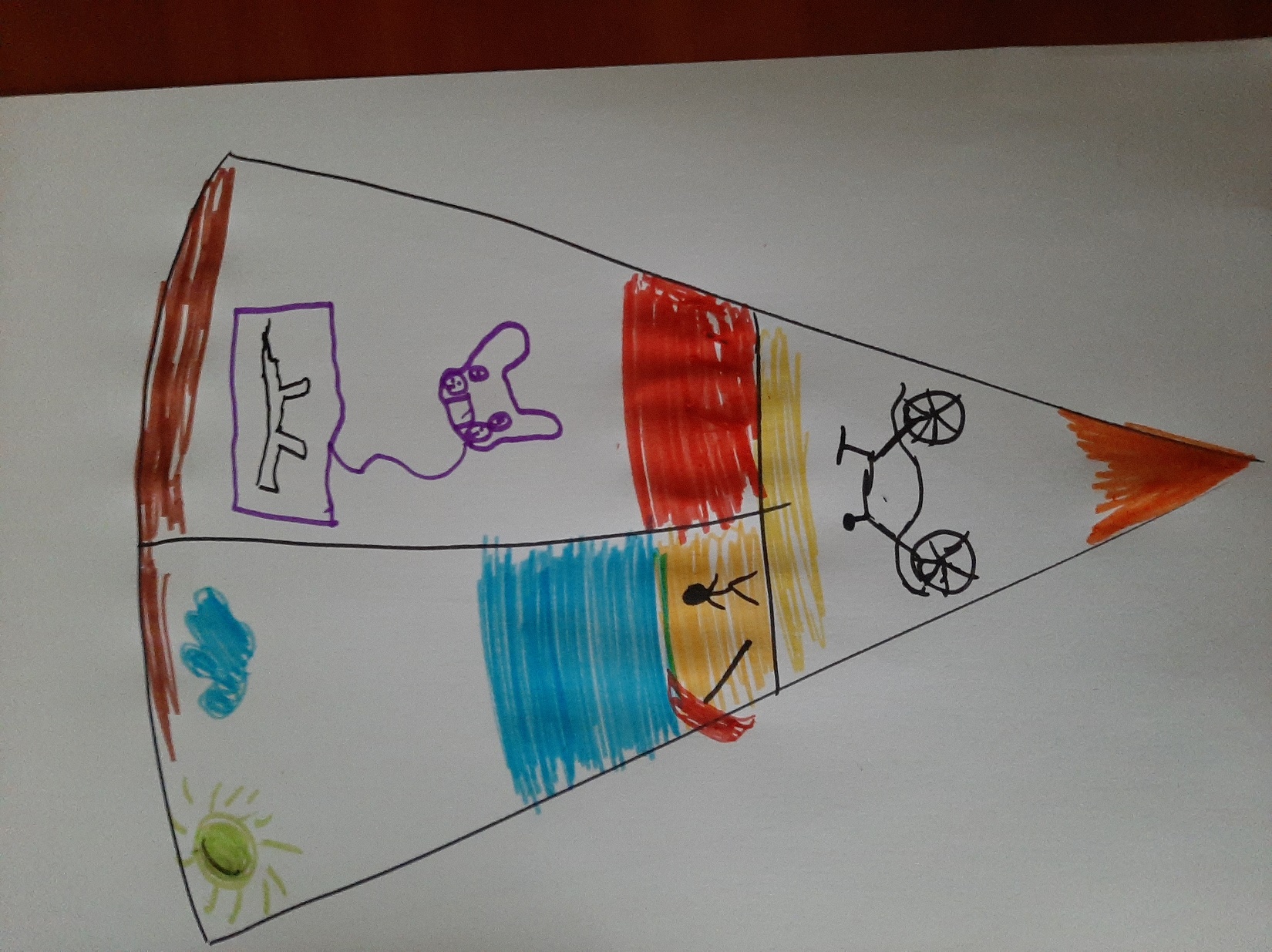 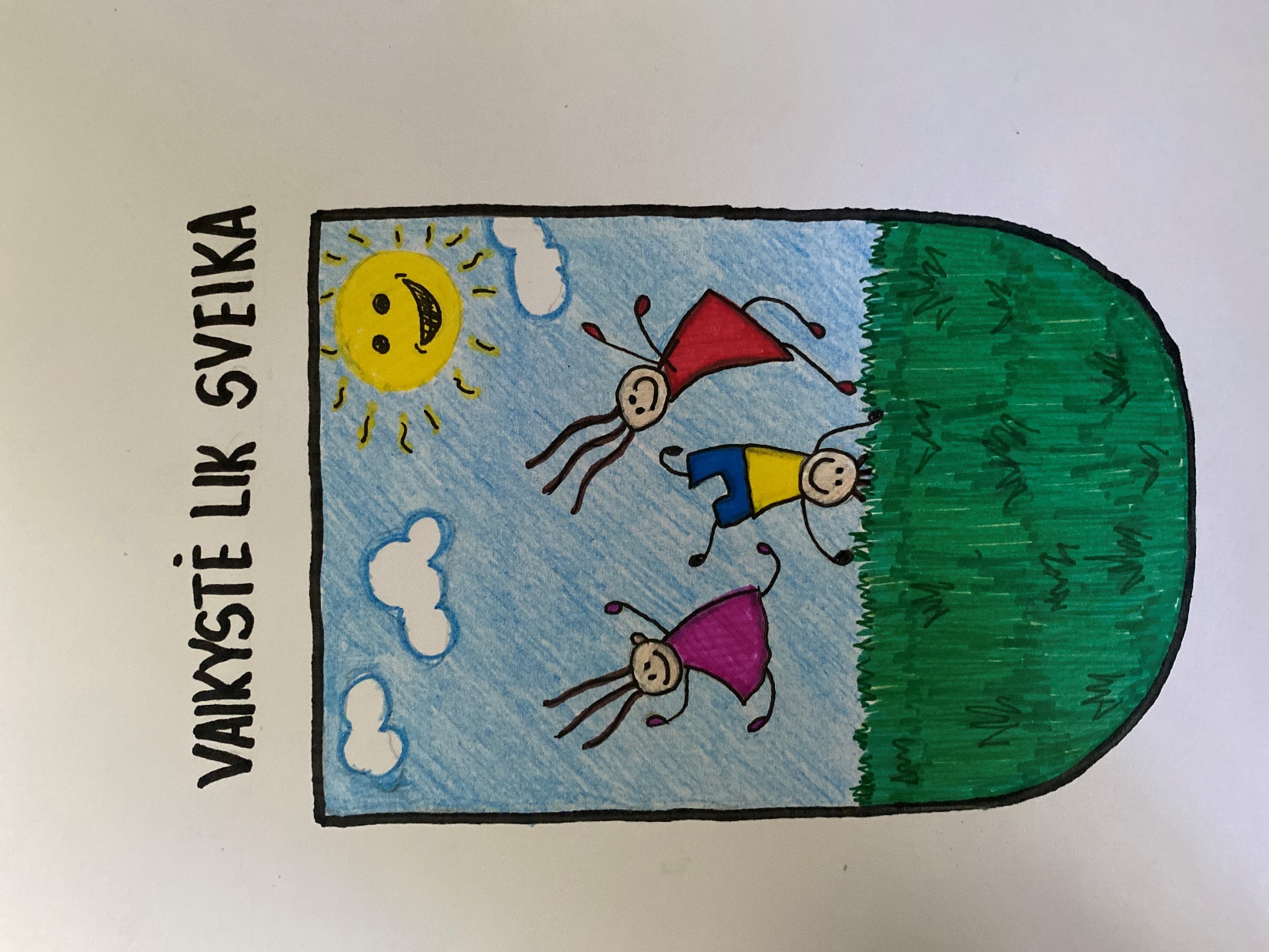 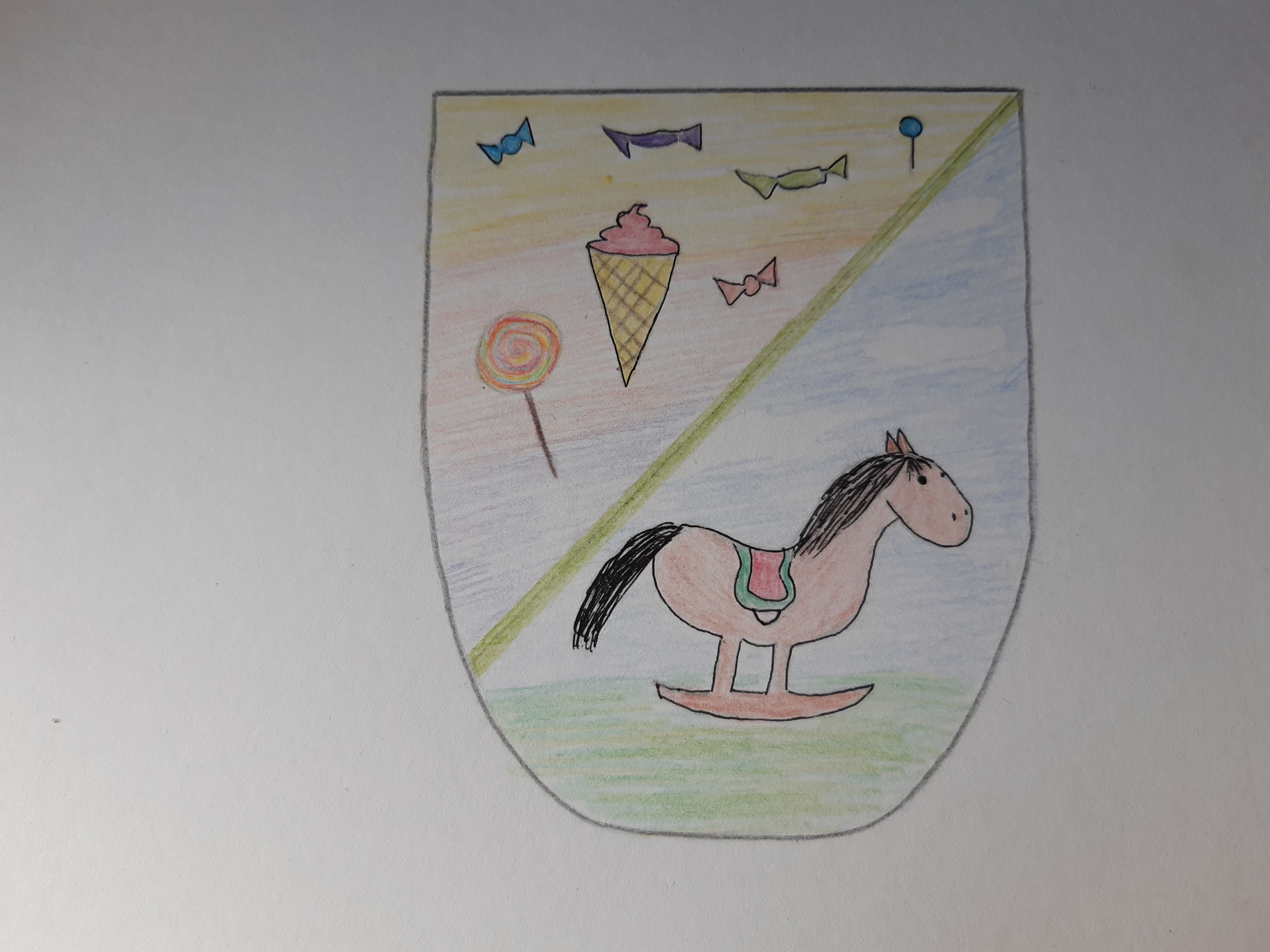 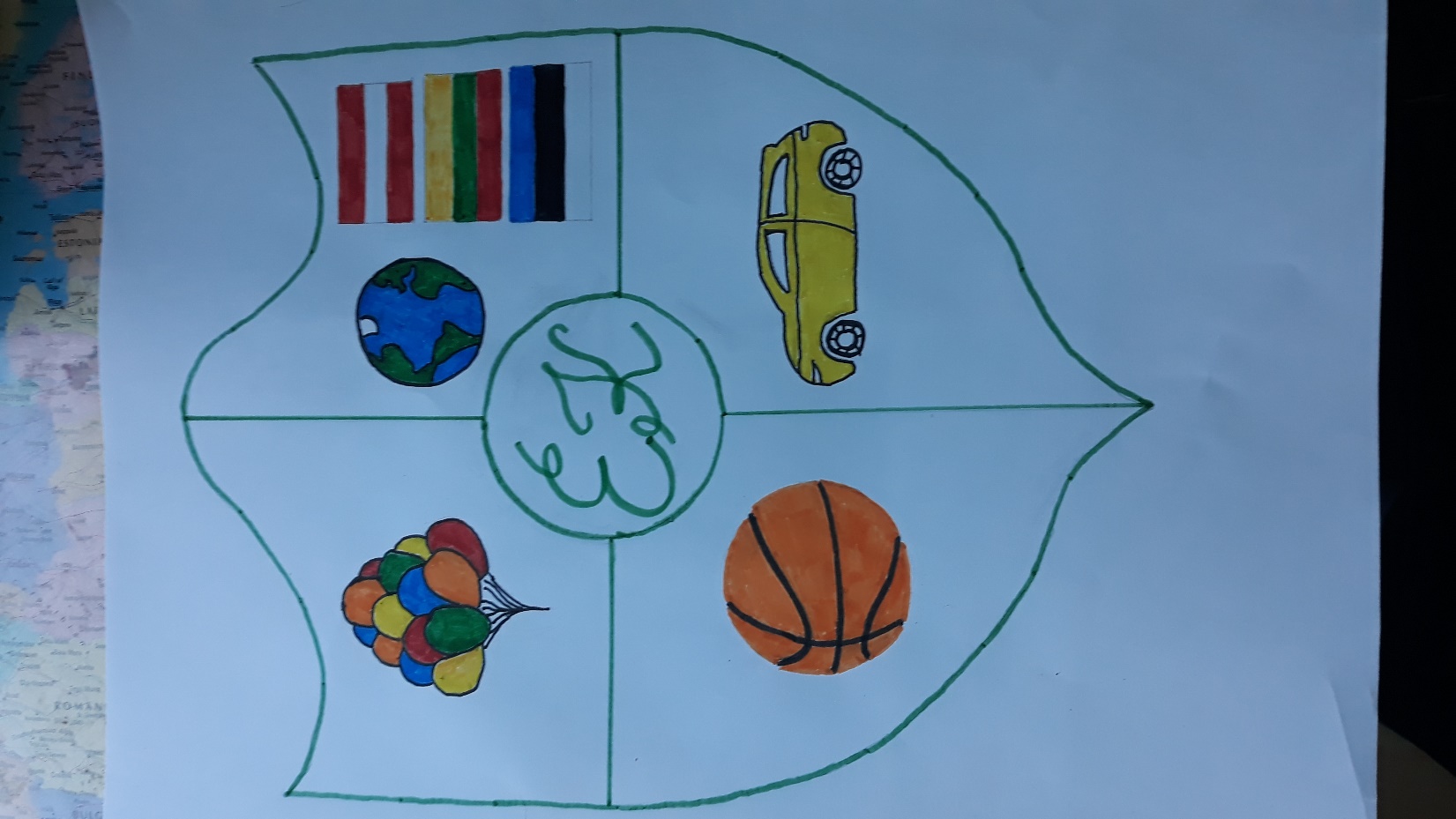 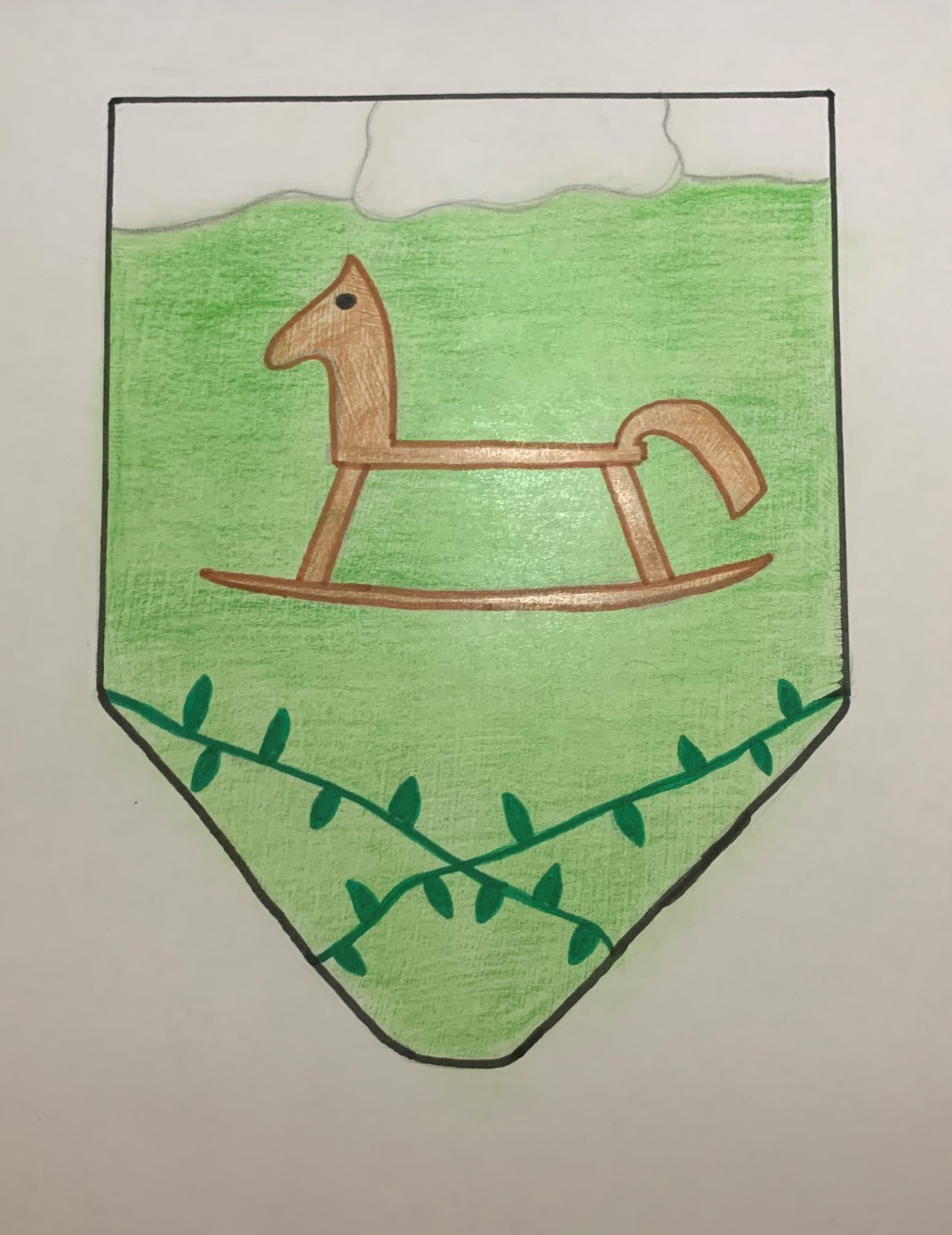 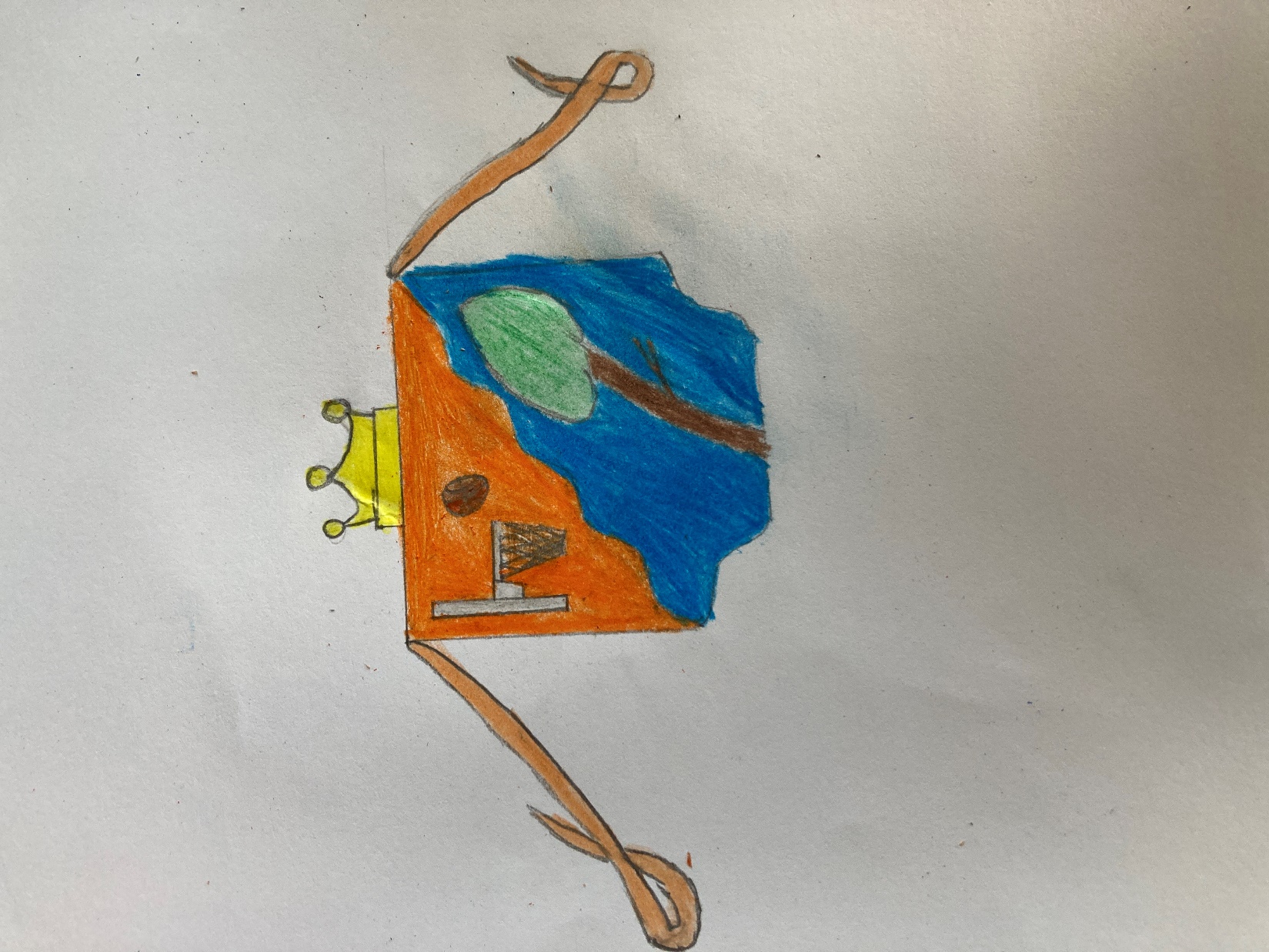 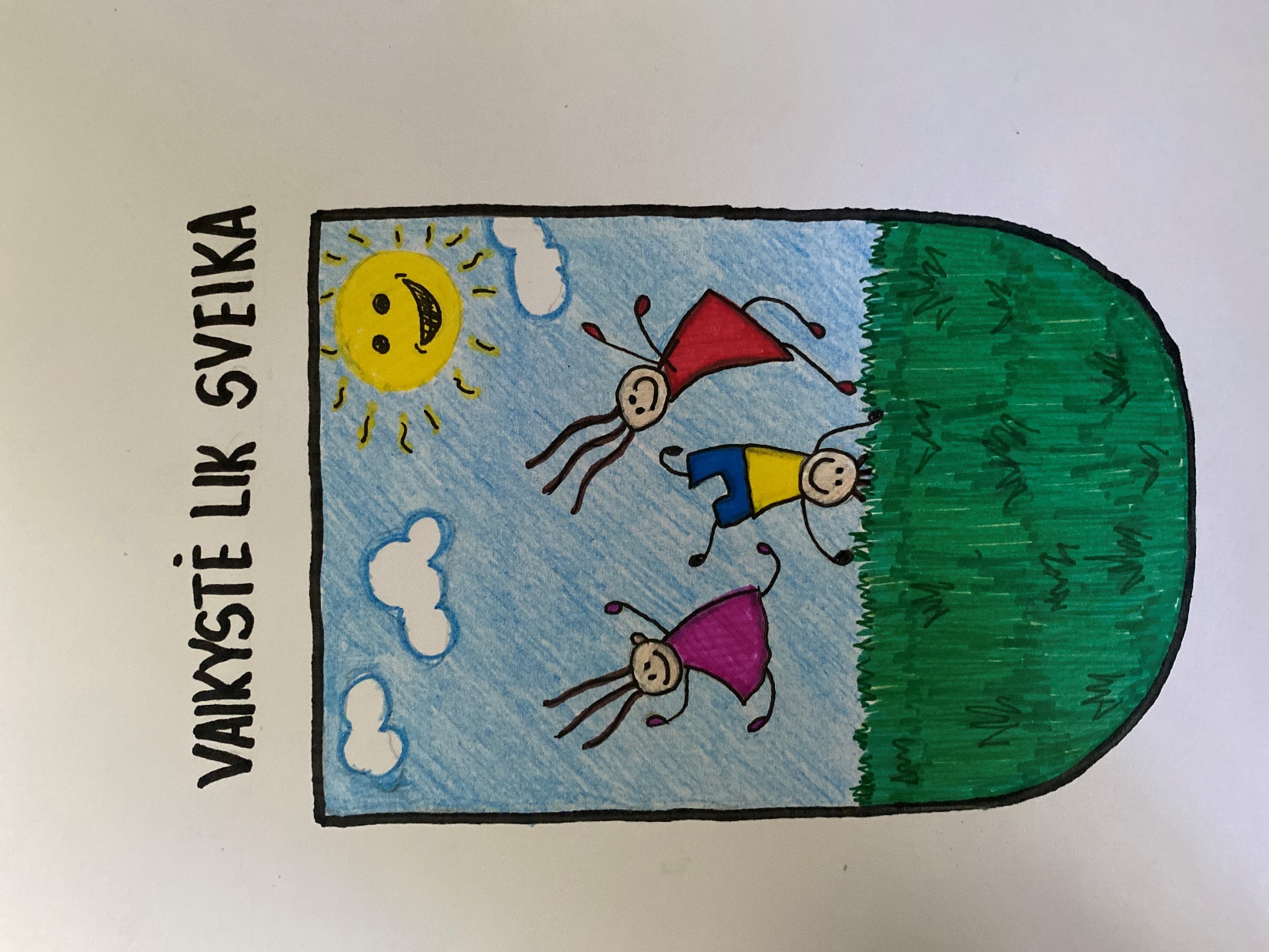 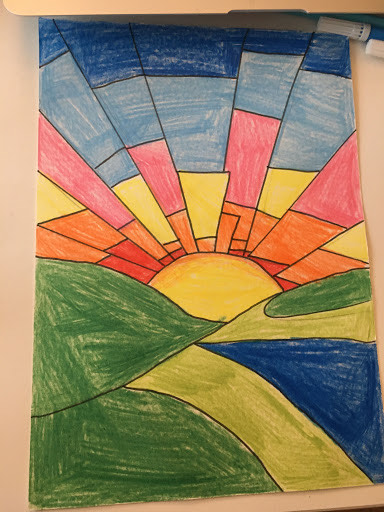 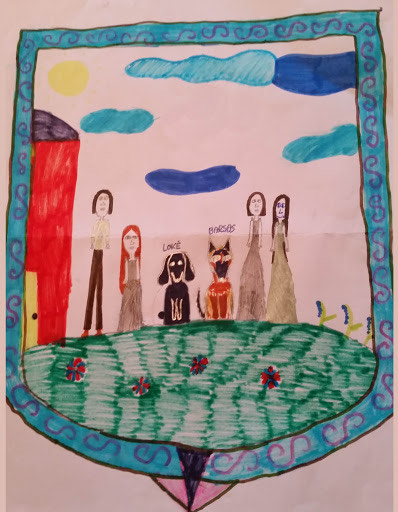 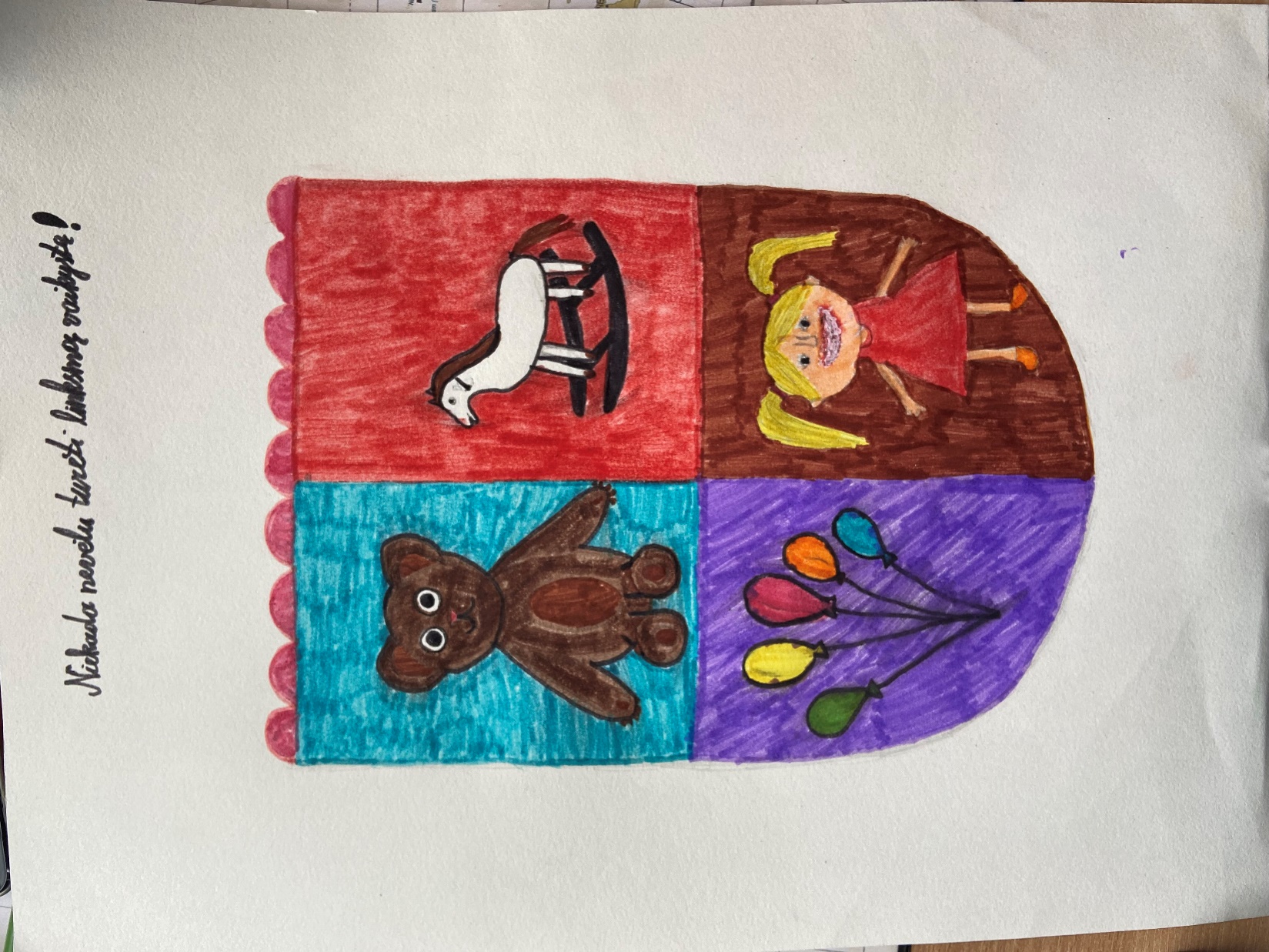 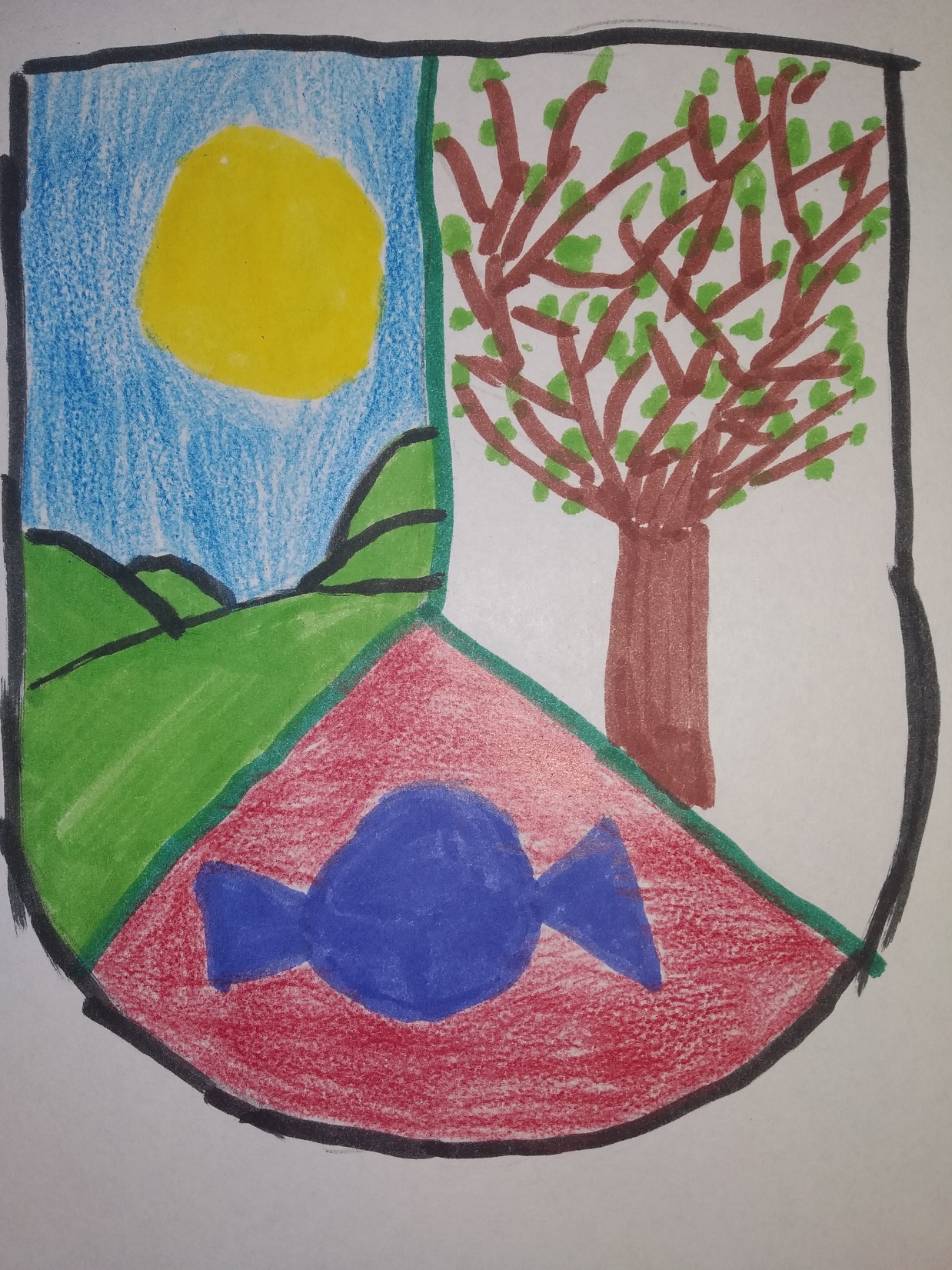 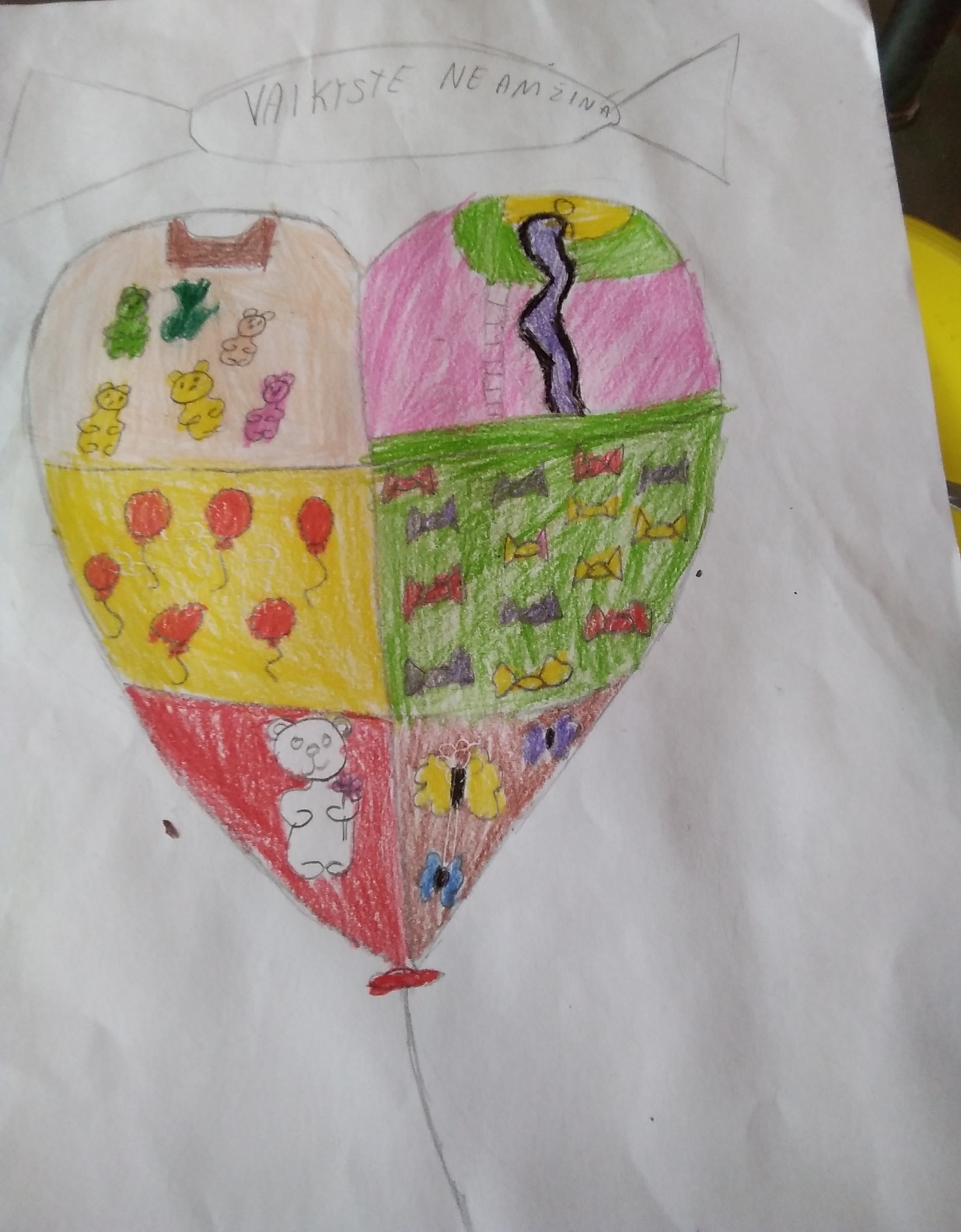 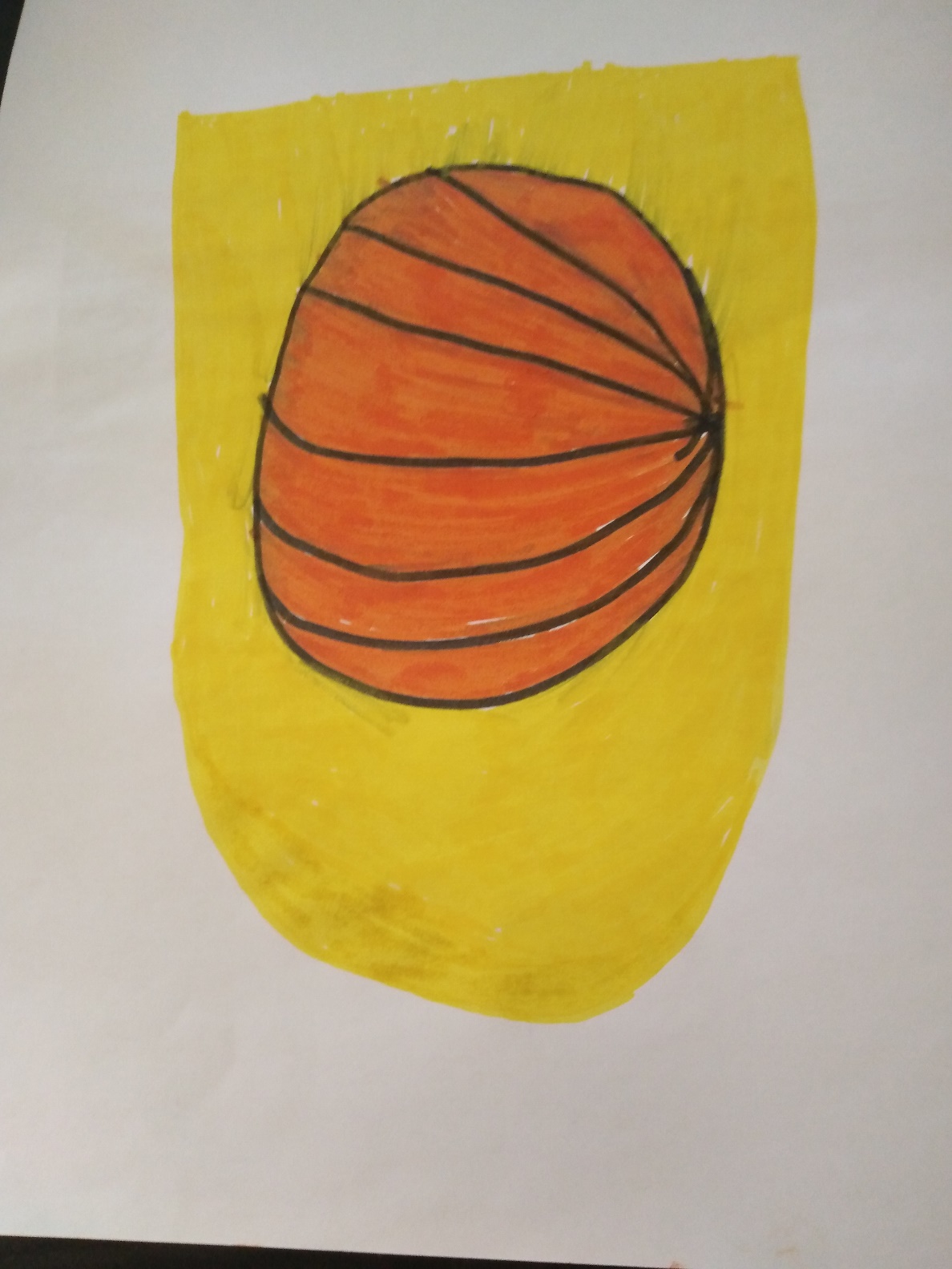 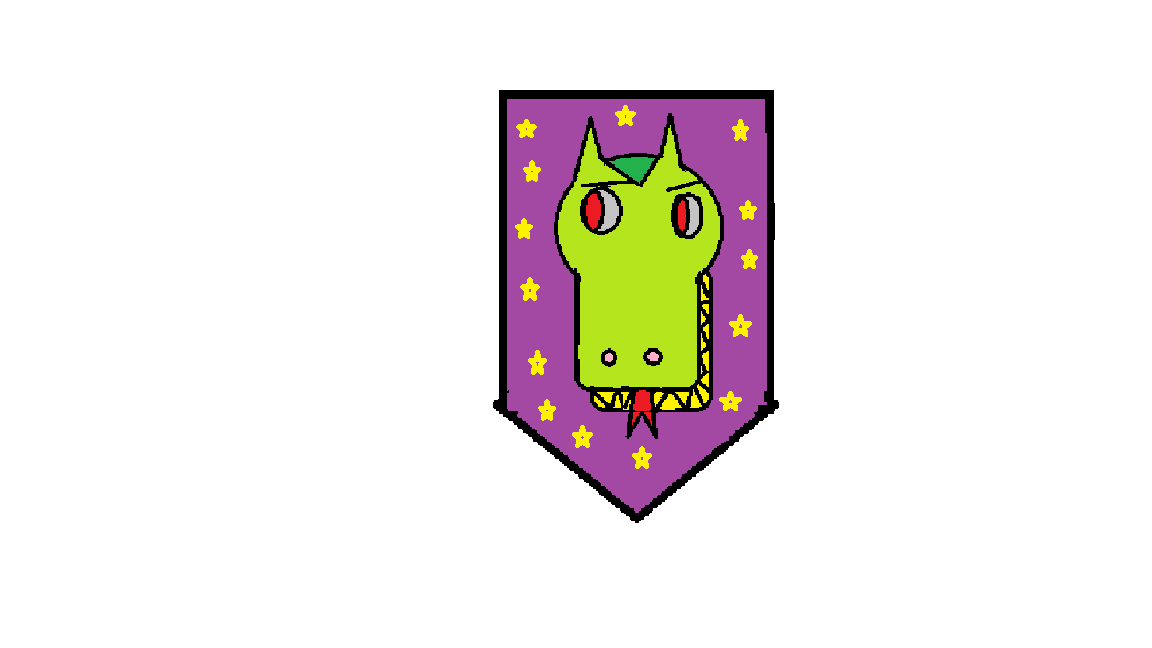 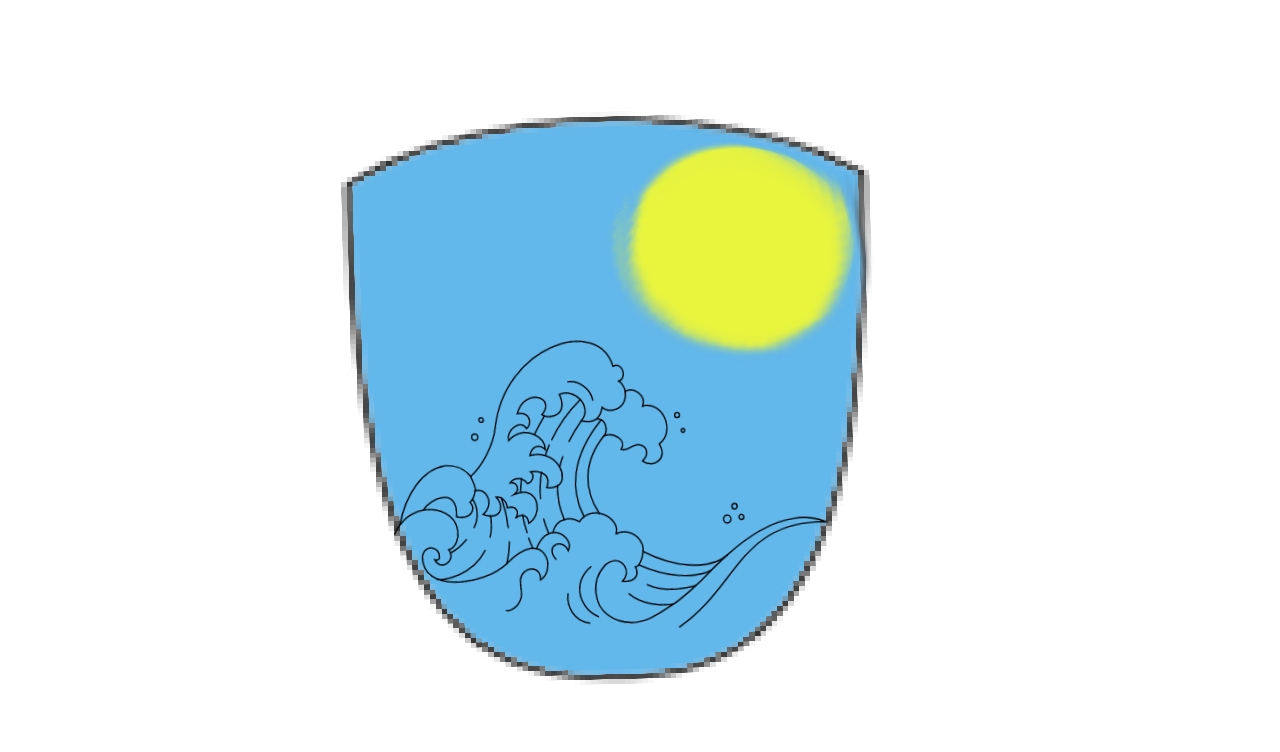 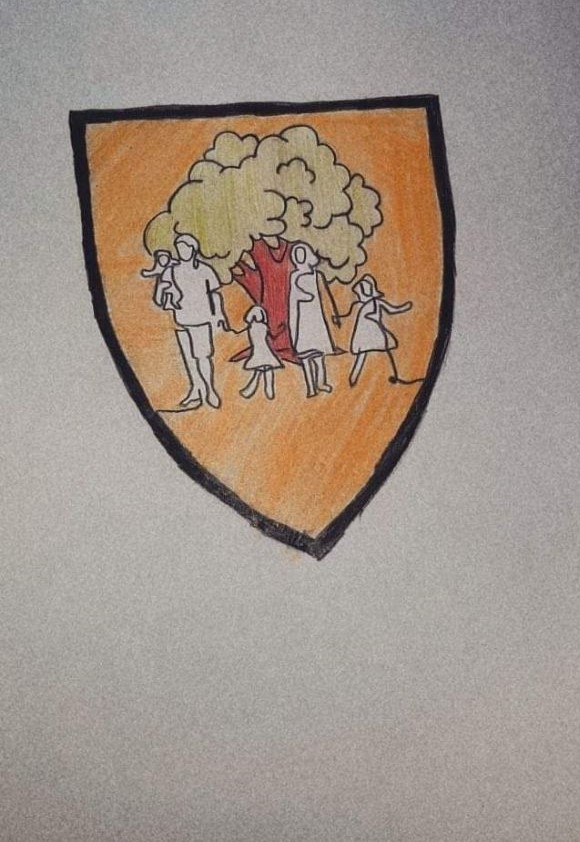 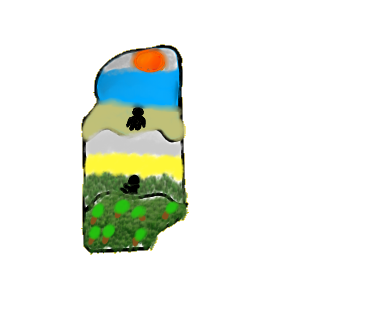 KUR VAIKYSTĖS HERBĄ IR TU